Colorado Springs School District 11Facilities
Fire Prevention  and Safety Tips

Shawn Pope, P.E.

Director
Facilities Maintenance & Operations

August 17, 2020
Fire Safety, Code, and Regulations Tips

Fire inspections are conducted by CSFD Fire Inspectors each year
Dozens of violations are documented across D11
Many of these violations are repeated occurrences
Many of these violations could lead to life threatening circumstances in the event of an actual fire
Principals are subject to court summons and fines, at a minimum, for blatant violations and for repeated occurrences
Director of Facilities is subject to the same consequences for building deficiencies

When in doubt, ask for guidance
2
Fire Safety and Building Egress Requirements

Fire extinguishers

Annual training required for all building staff on extinguisher locations, proper use, and maintenance (ELSO guidance to follow)
Should be inspected for serviceability monthly (BMs)
Don’t be afraid to ask how to operate!  Could save ……
Don’t block cabinets or hangars
 Fire code requires 3-ft clear zone to front and sides of all extinguishers
Extinguishers and fire blankets must be mounted
3
Fire Safety and Building Egress Requirements

Emergency Fire Pull Stations

Same requirement as the clearance of fire extinguishers 
 Fire code requires a 3-ft clear zone on front and sides
Must have easy and direct access to all fire pull stations
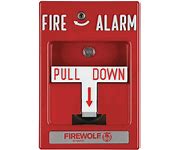 4
Fire Safety and Building Egress Requirements

Fire Doors

Fire Doors reduce the speed a fire may spread
Fire rated doors cannot be altered in any way
i.e.  No sanding, painting, drilling, etc
All alterations voids fire rating…replacement is costly
Fire doors must remain closed at all times in non-sprinklered building/area of school*
Exception:  rooms/areas with secondary egress
*Automatically controlled door magnets may be installed if controlled by the fire alarm system (reimbursable cost not funded by Facilities Department)
5
Fire Safety and Building Egress Requirements

Ceiling decorations

Hanging of items, decorations, and lights is prohibited
Directional signs have been negotiated with CSFD, and approved
Hanging of Sneeze Guards subject to review

Damaged Ceiling tiles
Violates fire rating of ceiling lid meant to slow spread of fire up to 20 minutes- place a work order for support
6
Fire Safety and Building Egress Requirements

Fire Rated doors

Door coverings are prohibited
ELSO Supervisor will give 24 hours
notice before removing coverings
CSFD will cite schools for this 
violation with little tolerance
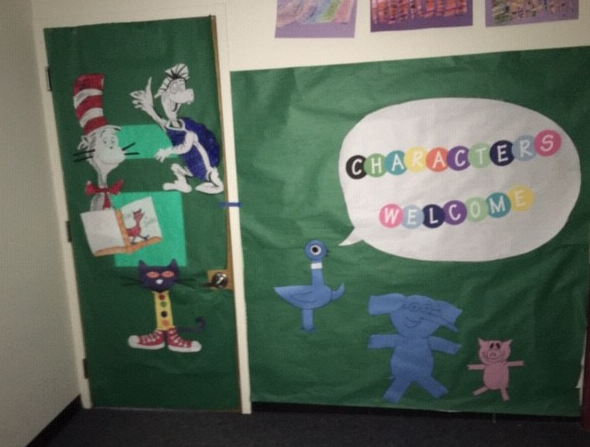 7
Fire Safety and Building Egress Requirements

Excessive Combustibles on walls

Maximum wall coverage is 20 percent in hallways, 50 percent in classrooms, and subject to CSFD inspection/judgement on %
Tack strips, cork boards, etc. count toward the 50 percent

Fabrics, tapestries
Must be treated with fire retardant treatment spray
Must have appropriate label on accessible corner
No more than 10 percent of wall coverage
8
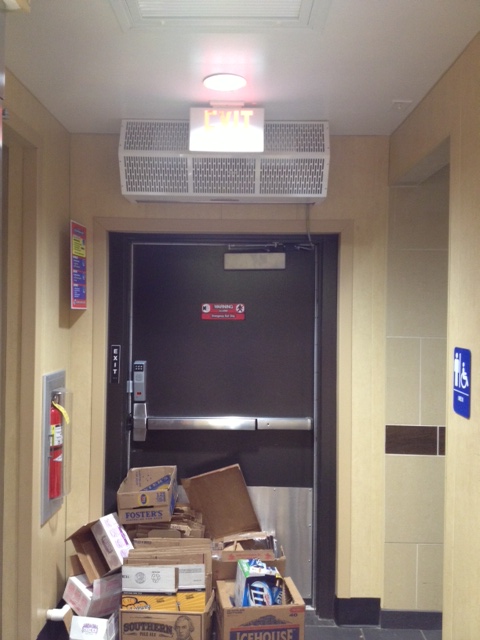 Fire Safety and Building Egress Requirements

Never block or store things near fire doors – a clear path of egress is critical to both occupants and fire teams
Exit Lights (e.g. frog eyes, EXIT lights, and combo lights) must be tested by Building Managers monthly
9
Other Fire Safety
Do not permanently use extension cords
Never daisy chained power strips and/or extension cords
May cause fires due to wires overheating  
Concerns:  request help on a work order
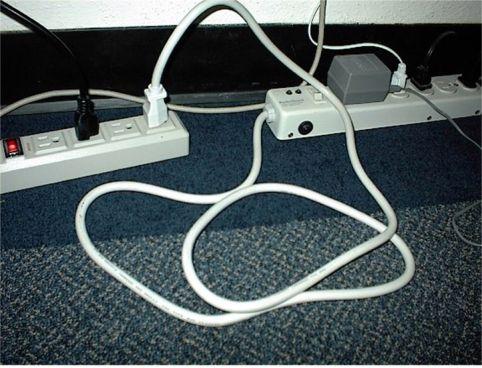 10
Other Fire Safety

Electrical, mechanical, and boiler rooms are not storage rooms
Storing flammable items in these areas is a fire code violation
Violations during CSFD inspections can result in citation on the report, fines and even a court summons
Violations must be corrected within 2 weeks unless costly repairs are involved
11
Questions?

Brian Garcia, Environmental and Life Safety Supervisor
Brian.Garcia@D11.org; 477-6021

Shawn Pope, Director of Facilities M&O
Shawn.PopeD11.org, 477-6013
12